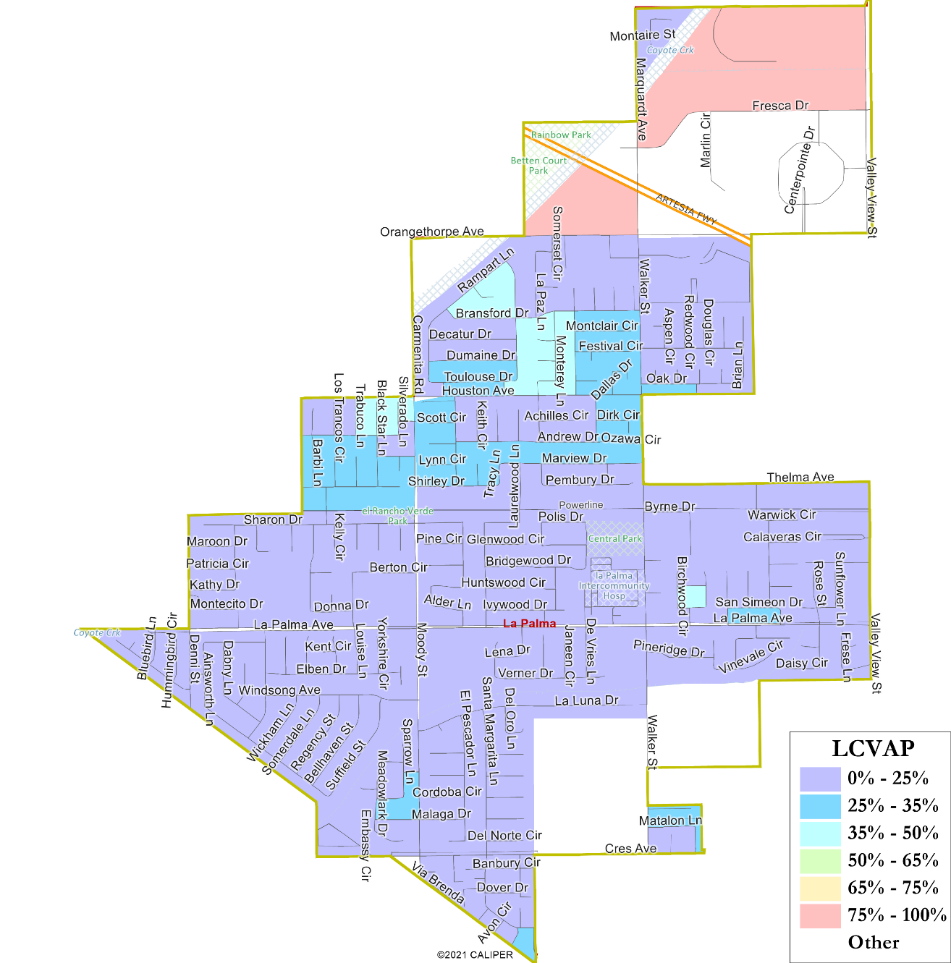 City of La PalmaDraft Plan Presentation
Justin Levitt, Vice-President
National Demographics Corporation (NDC)
July 5, 2022
Districting Timeline
July 5, 2022
Redistricting Rules and Goals
1. Federal Laws
2. California Criteria for Cities
3. Other Traditional Redistricting Principles
Respect voters’ choices / continuity in office
Future population growth
Geographically contiguous
Undivided neighborhoods and “communities of interest” (Socio-economic geographic areas that should be kept together)
Easily identifiable boundaries
Compact(Do not bypass one group of people to get to a more distant group of people)

Prohibited:
“Shall not favor or discriminate against a political party.”
Equal Population
Federal Voting Rights Act
No Racial Gerrymandering
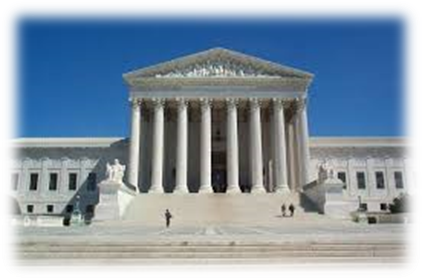 July 5, 2022
Draft Maps
All maps are also available on the Interactive Web Viewer
July 5, 2022
Not balanced & concept maps
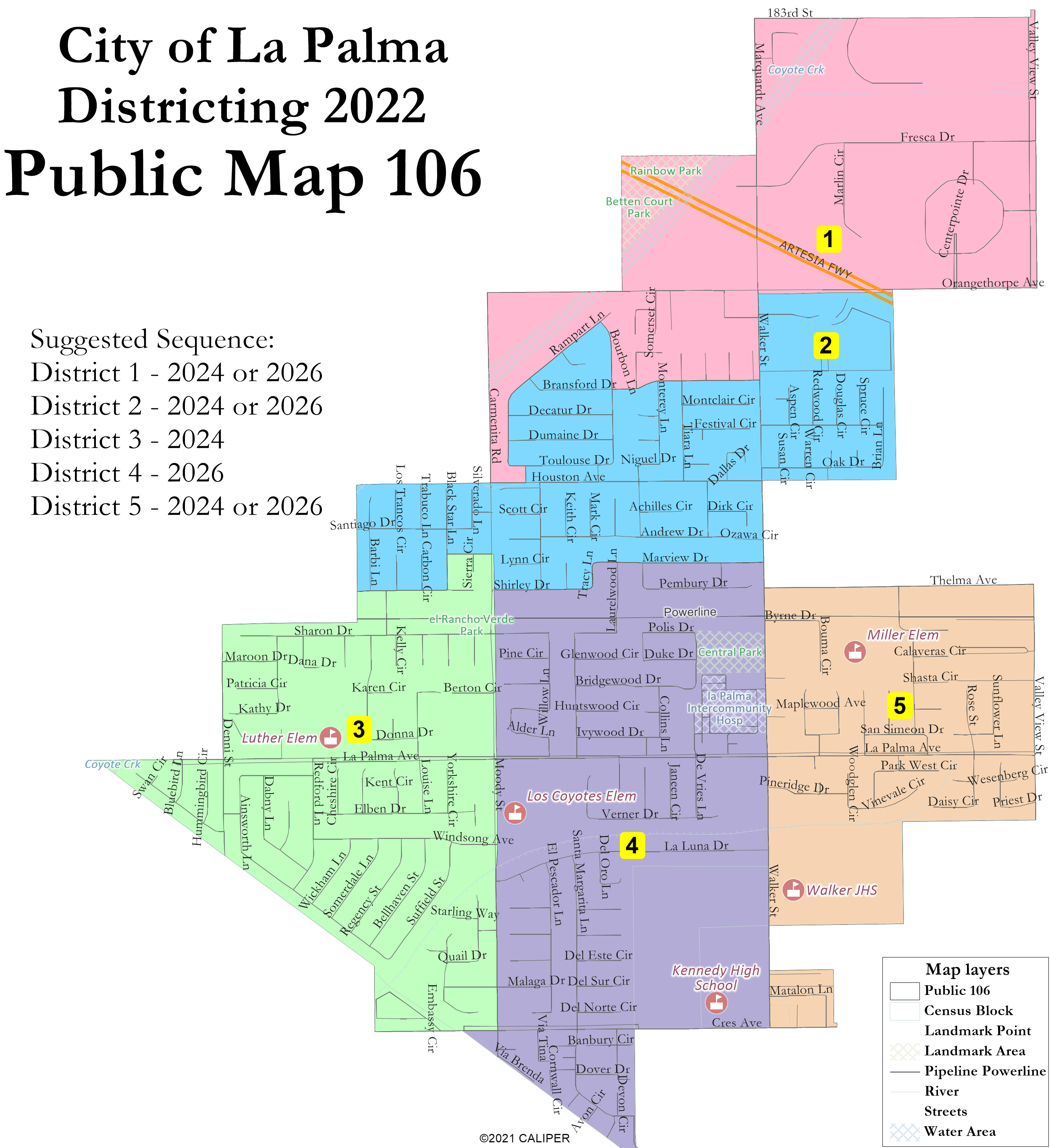 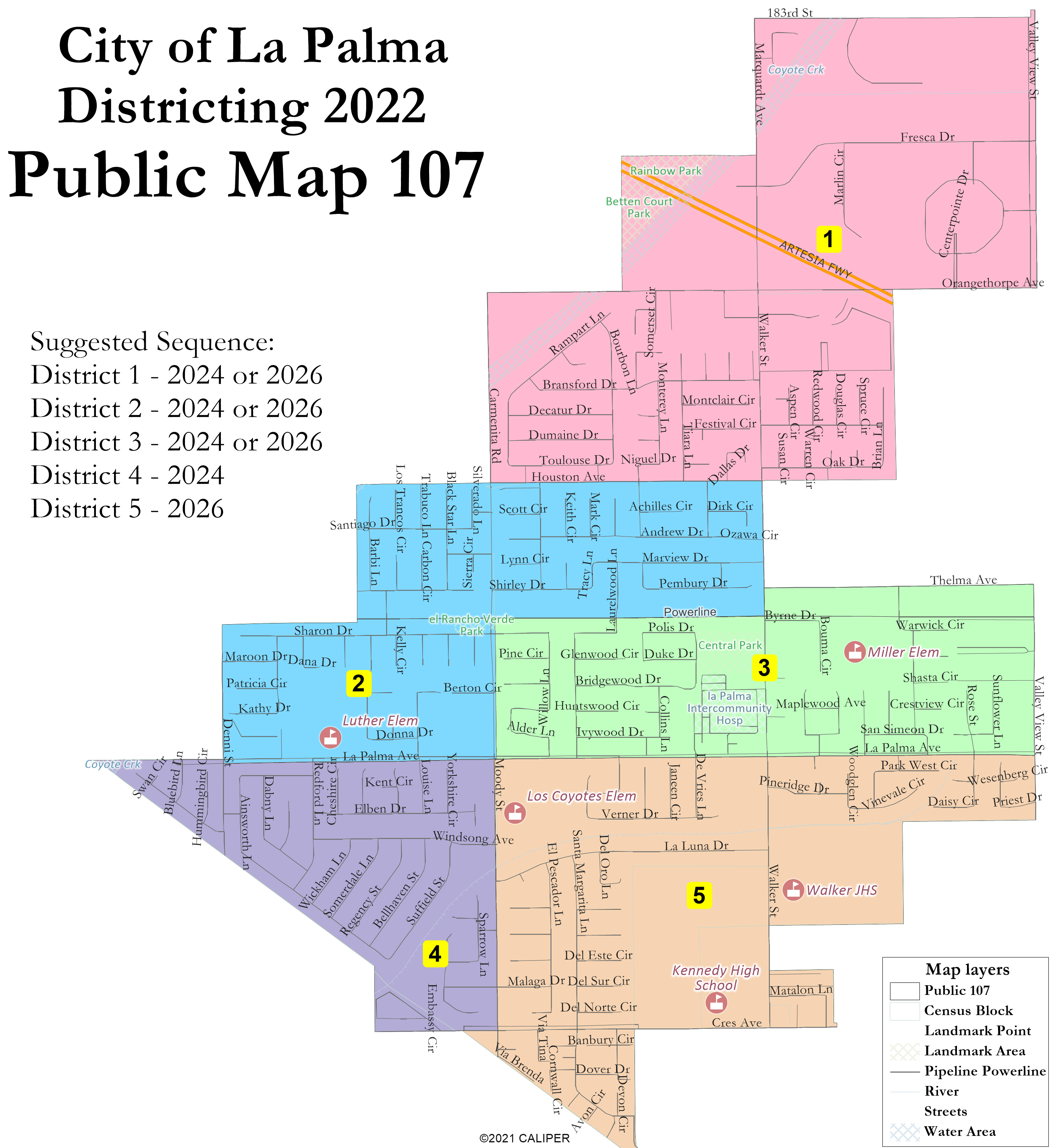 July 5, 2022
Sutherland Drafts
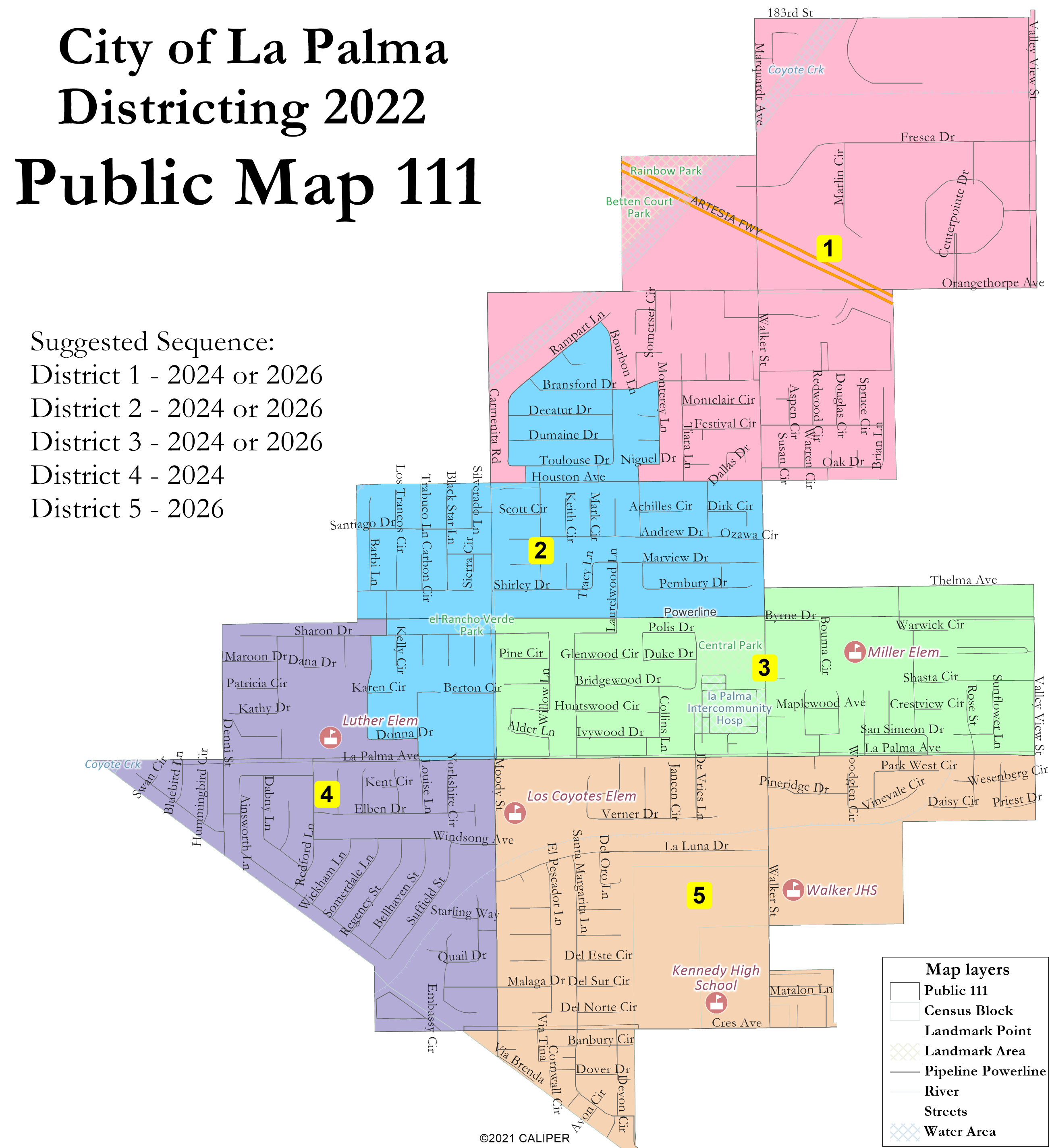 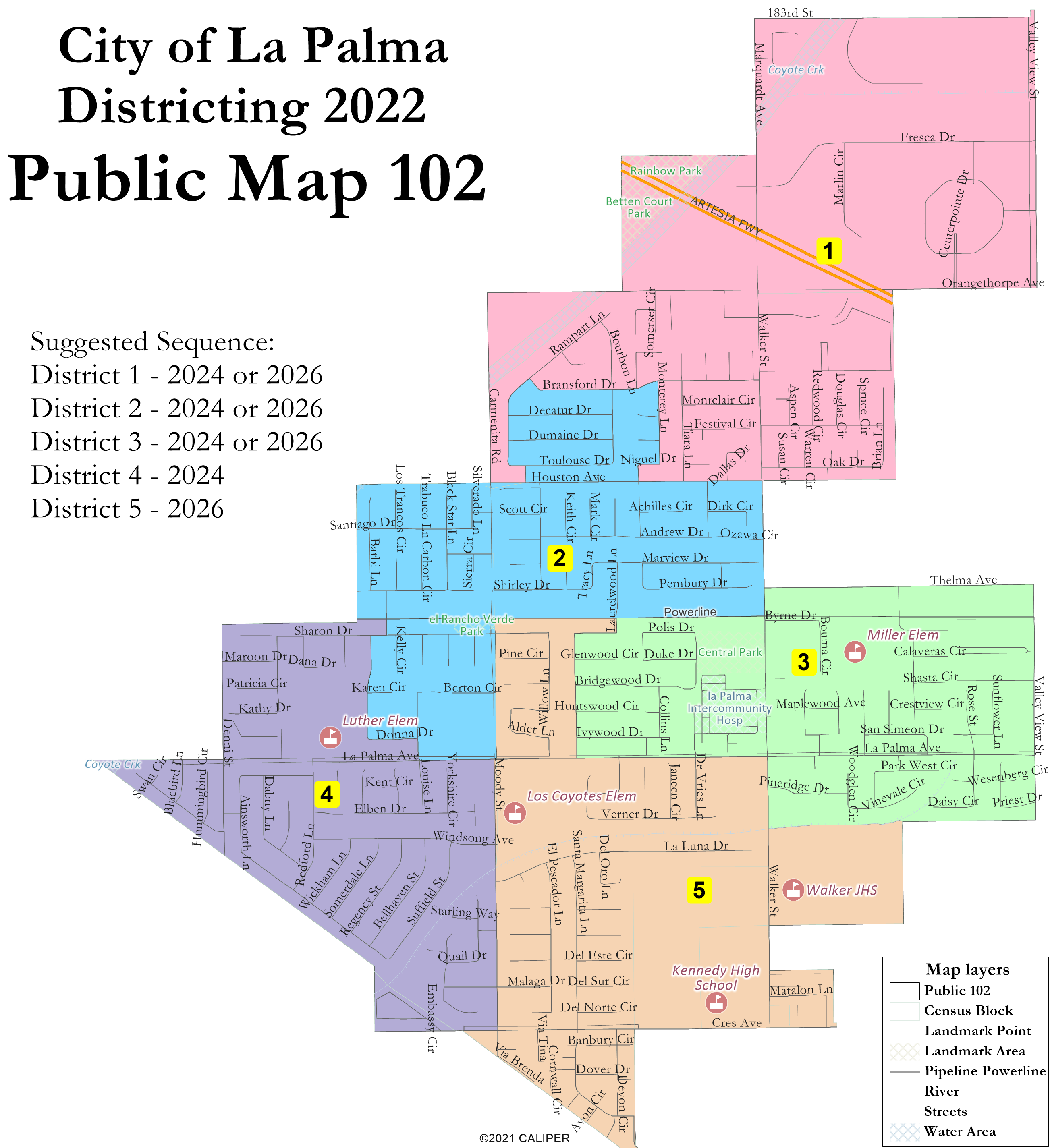 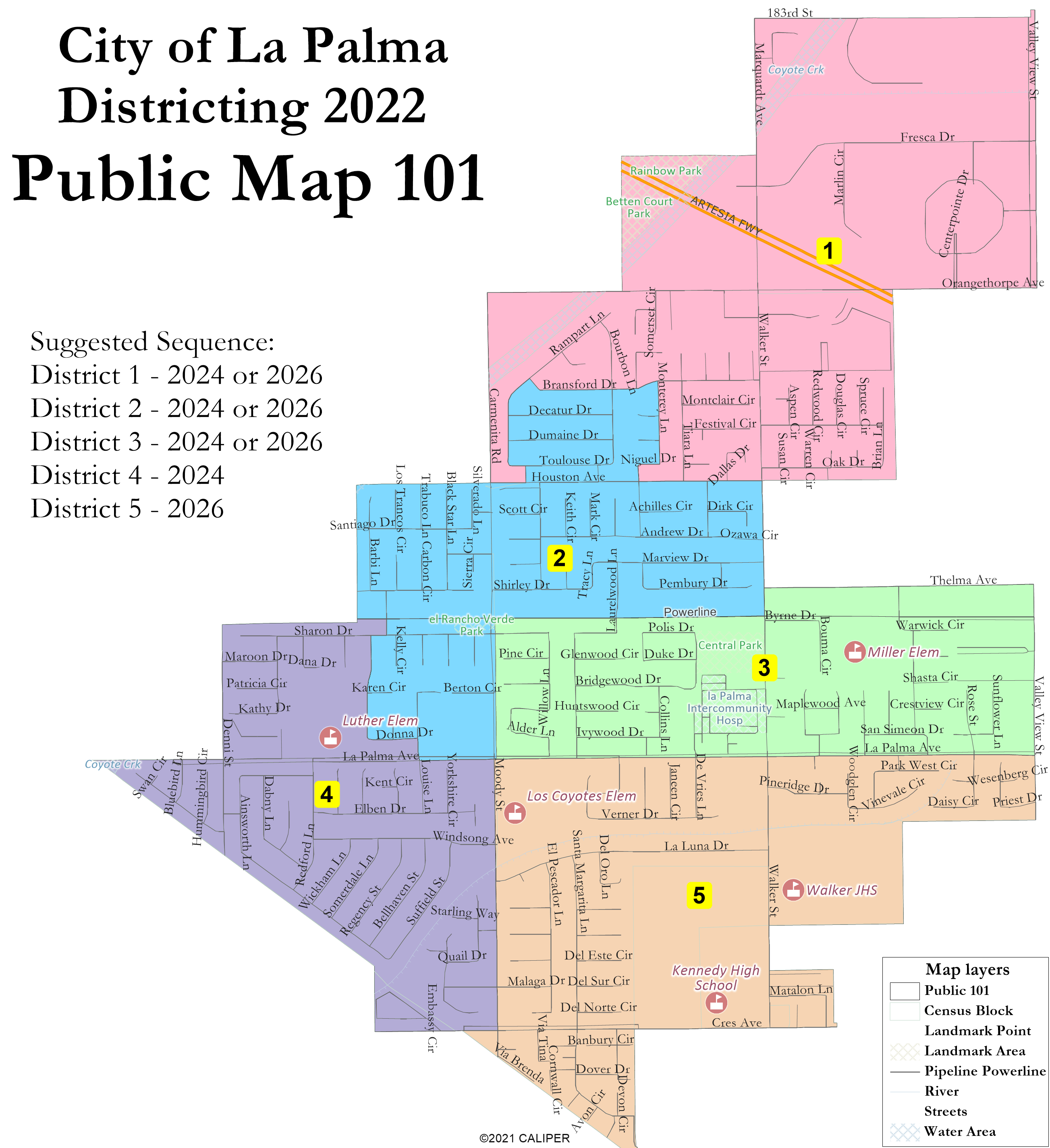 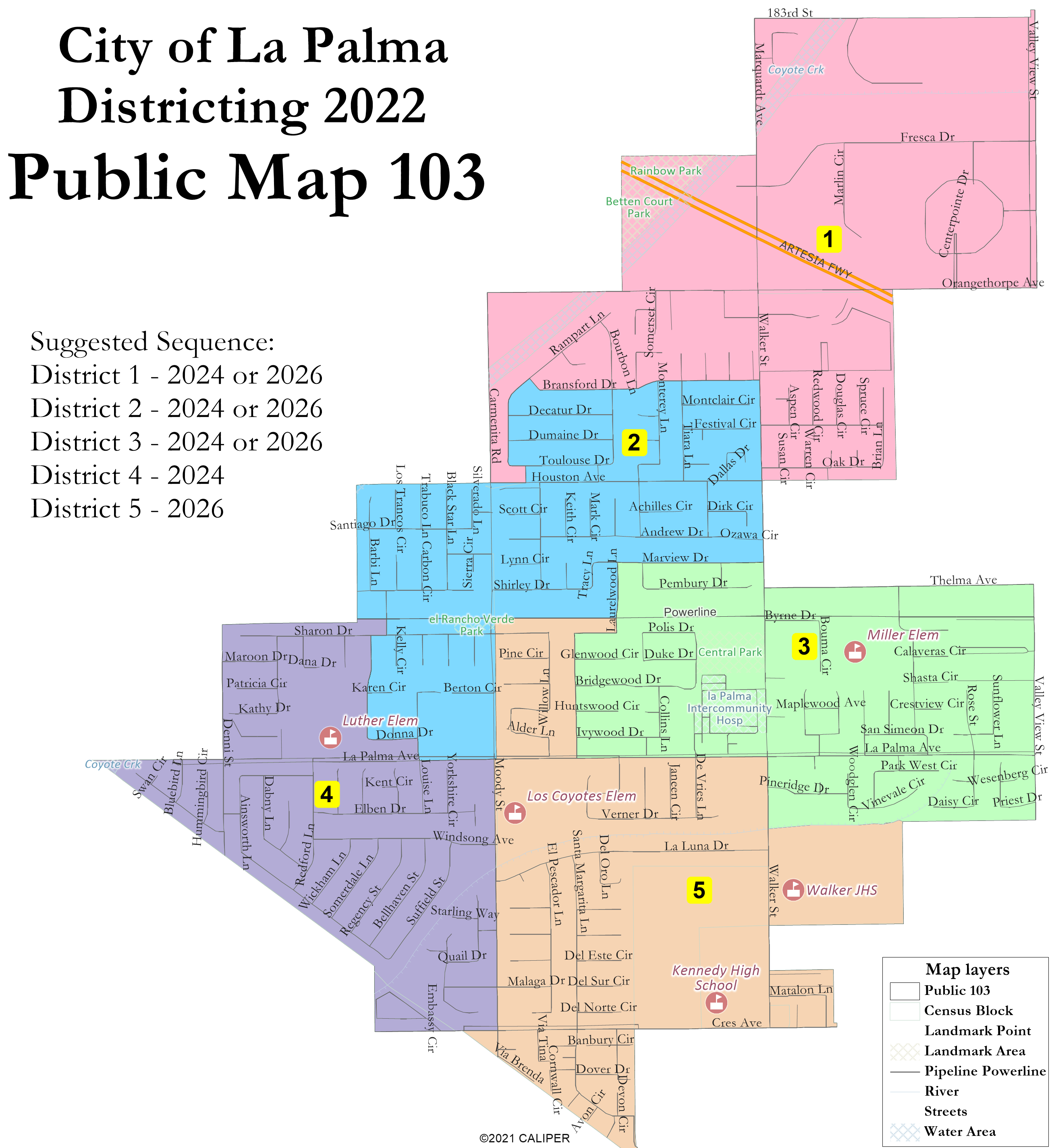 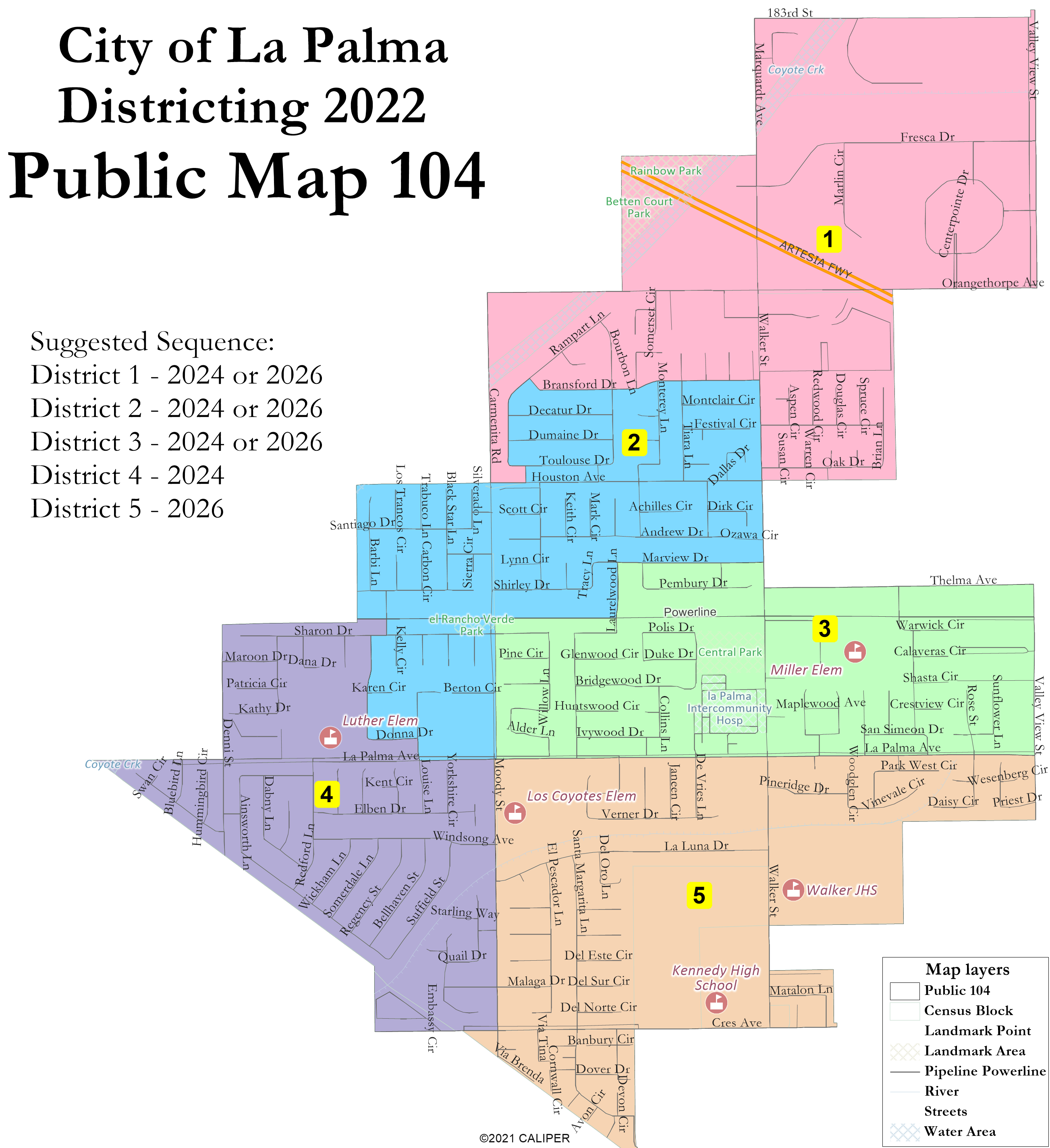 July 5, 2022
Area north of Houston split evenly
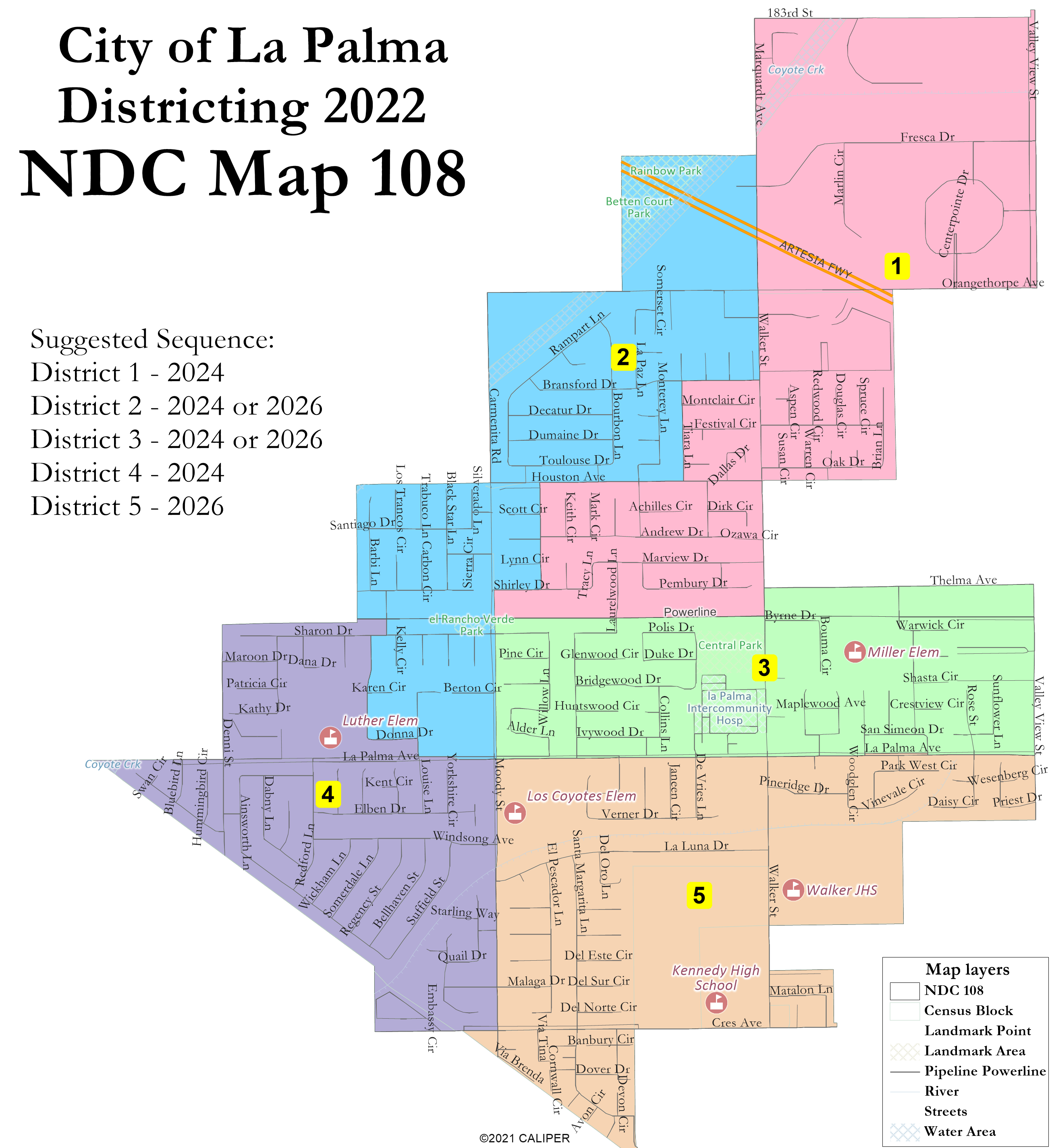 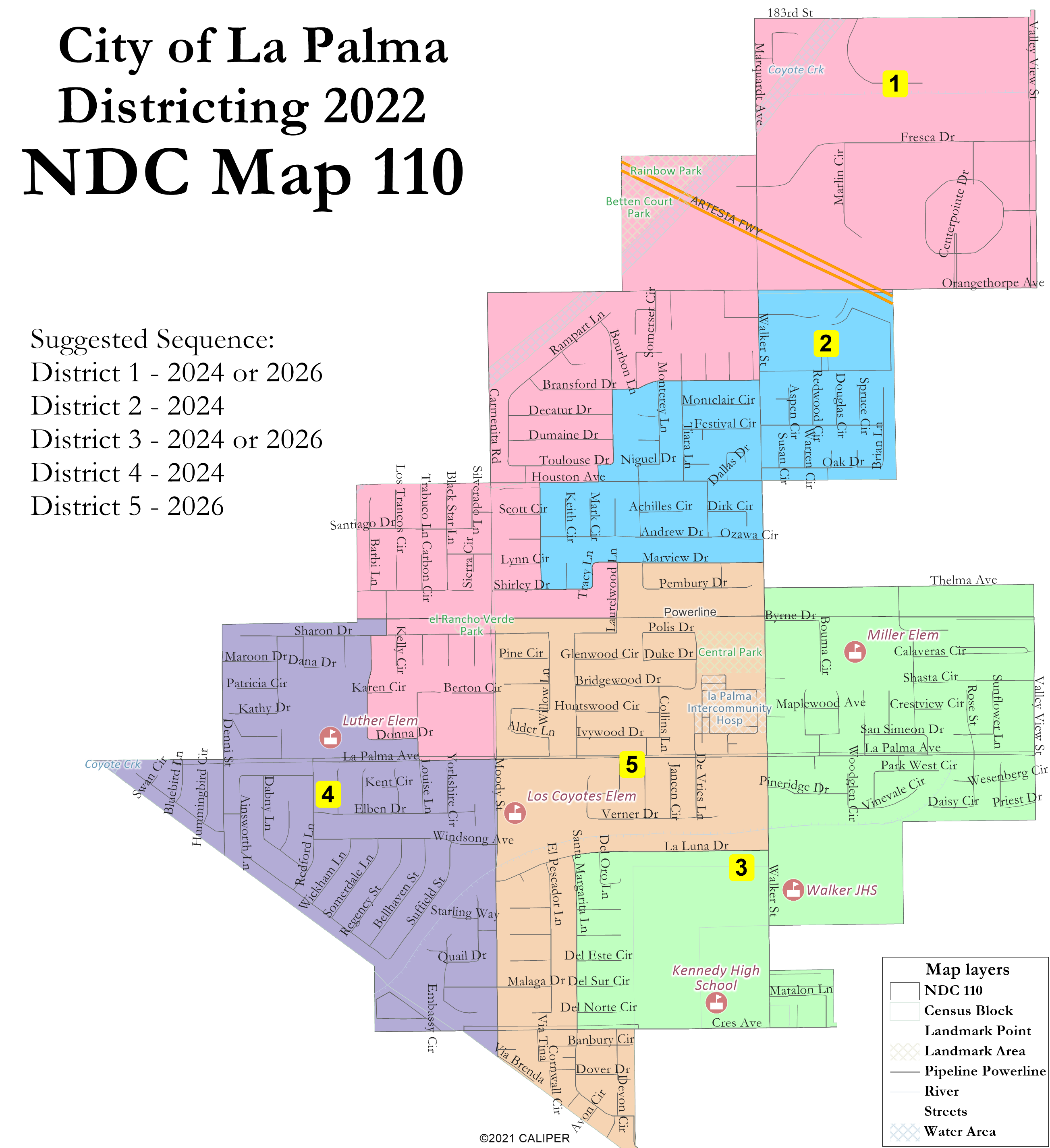 July 5, 2022
Central D2/South D5
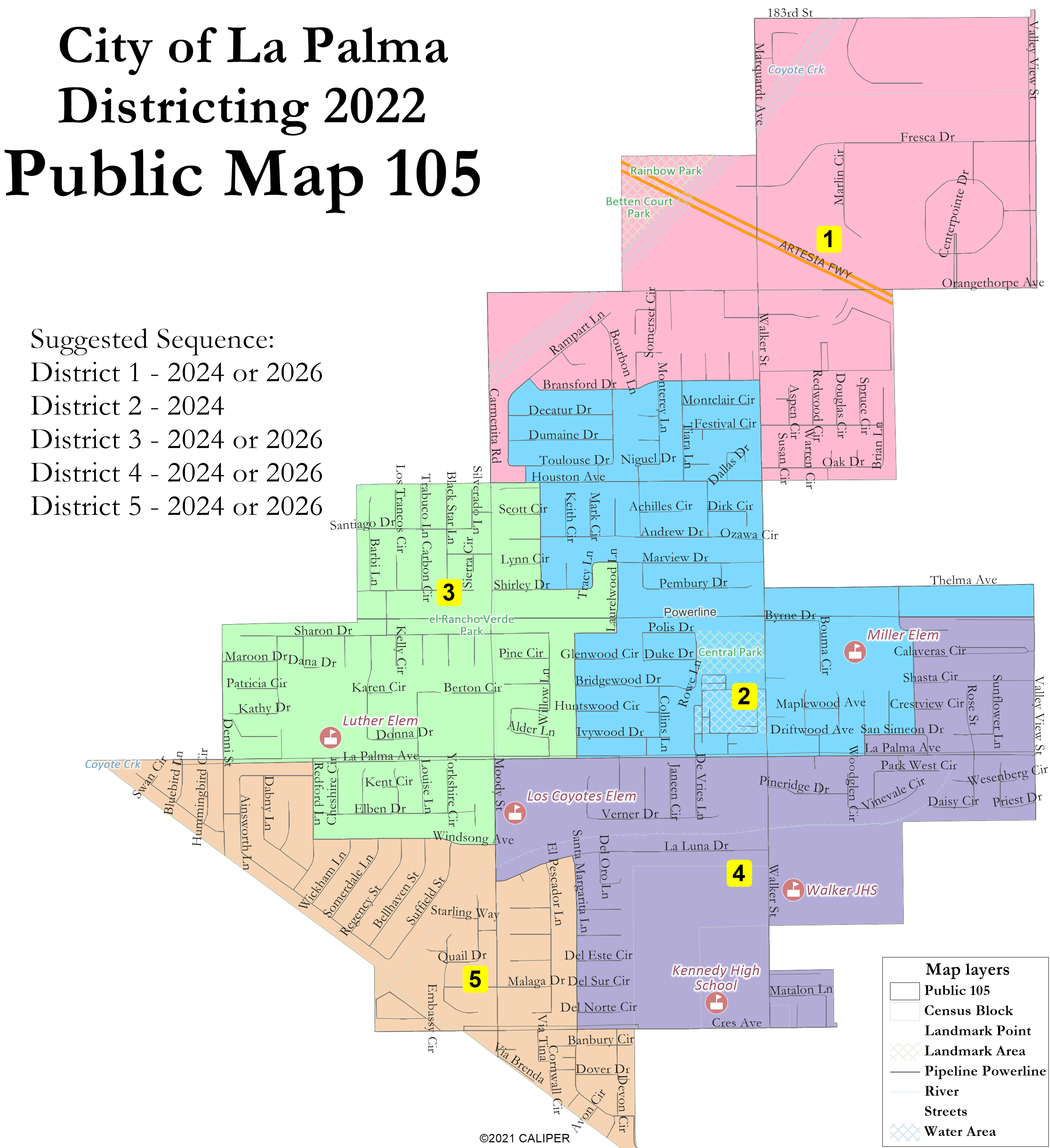 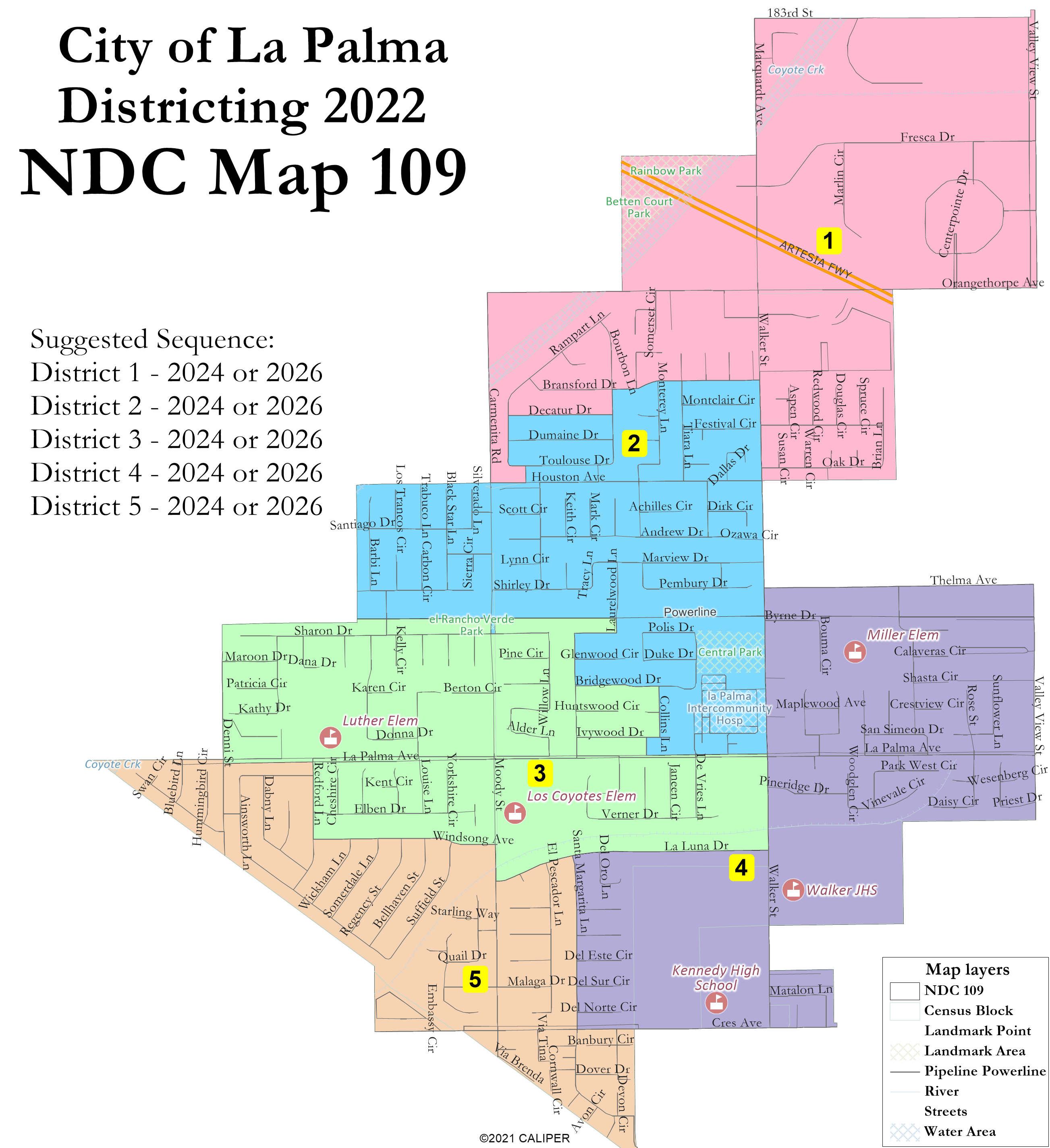 July 5, 2022
Public Hearing & Discussion
What do you like or dislike about each draft map? 
What requests for changes or revisions do you want to see?
   Map changes will require 7 days for posting

Are there any maps that can be eliminated, or is there a preference for 2-3 “focus” maps?

Any questions about the mapping tools?
July 5, 2022
Share Your Thoughts
Website
www.CityofLaPalma.org/Districting
Phone
(714) 690-3358
 Email
Districting@CityofLaPalma.org
July 5, 2022